RESUME
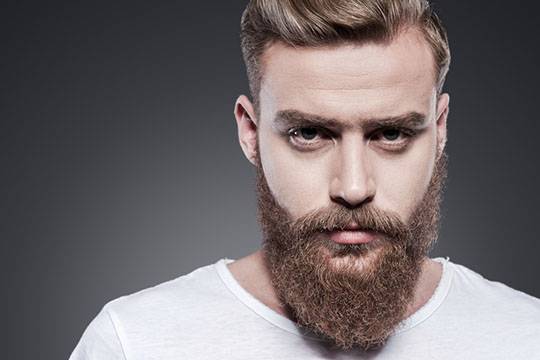 GARRETT
HENDERSON
E: garrett@mail.com
W: www.garrett.com
UI/UX DESIGNER
P: 077-000-000-01
JOB EXPERIENCE
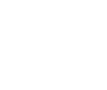 PROFESSIONAL SKILLS
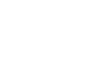 + HTML
Graphicriver / WEB Design
2014 - 2015
Lorem ipsum dolor sit amet, consectetur adipiscing elit. Morbi semper ullamcorper ex at pharetra.
+ CSS
+ INDESIGN
Graphical Ark / UI/UX Designer
2013 - 2014
Lorem ipsum dolor sit amet, consectetur adipiscing elit. Morbi semper ullamcorper ex at pharetra.
+ PHOTOSHOP
+ ILLUSTRATOR
Themepicker / WEB Designer
2012 - 2013
+ AFTER EFFECT
Lorem ipsum dolor sit amet, consectetur adipiscing elit. Morbi semper ullamcorper ex at pharetra.
+ SKETCH
Photo Marker / Graphic Designer
2011 - 2012
+ PRINCIPLEREPO
Lorem ipsum dolor sit amet, consectetur adipiscing elit. Morbi semper ullamcorper ex at pharetra.
EDUCATION
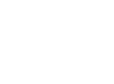 AWARDS
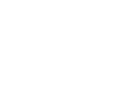 2007 - 2009
2014 - 2015
London University College
Graphicalark
Higher Secondary Examination
Design of Leadership
Morbi semper ullamcorper ex at pharetra. Aliquam porta nulla ex, ac pellentesque turpis pretium eget. Orci varius natoque penatibus et magnis dis parturient montes, nascetur ridiculus mus. Suspendisse quis tincidunt ex. Cras nunc diam, vestibulum in molestie eu, dignissim sit amet tellus.
Lorem ipsum dolor sit amet, consectetur adipiscing elit. Morbi semper ullamcorper ex at pharetra. Aliquam porta nulla ex, ac pellentesque turpis pretium eget. Orci varius natoque penatibus et magnis dis parturient montes, nascetur ridiculus mus.
2000 - 2006
2012 - 2014
London University College
Photographer
Secondary School Certificate
Best manipulation
Quisque nisl nisi, sagittis a lectus sed, viverra pellentesque nisi. Aenean sit amet elit quis urna iaculis aliquet. Pellentesque interdum sapien eu condimentum aliquam. Praesent cursus feugiat nisi ut tincidunt. Nulla ut turpis feugiat, vehicula orci at, consequat odio.
Lorem ipsum dolor sit amet, consectetur adipiscing elit. Morbi semper ullamcorper ex at pharetra. Aliquam porta nulla ex, ac pellentesque turpis pretium eget. Orci varius natoque penatibus et magnis dis parturient montes, nascetur ridiculus mus.
REFERENCE
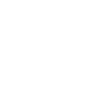 Brennon Purdy
Kaylah Flatley
Lorem ipsum dolor sit amet, consectetur adipiscing elit. Morbi semper ullamcorper ex at pharetra. Aliquam porta nulla ex, ac pellentesque turpis pretium eget.
Lorem ipsum dolor sit amet, consectetur adipiscing elit. Morbi semper ullamcorper ex at pharetra. Aliquam porta nulla ex, ac pellentesque turpis pretium eget.
COVER LETTER
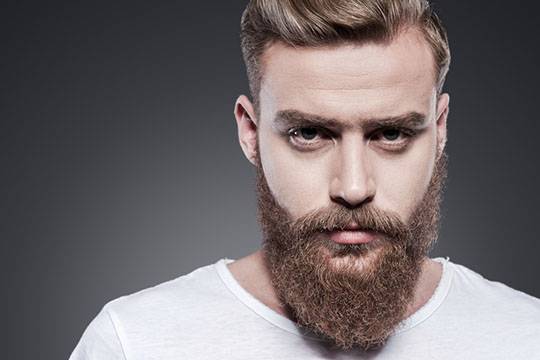 GARRETT
HENDERSON
E: garrett@mail.com
W: www.garrett.com
UI/UX DESIGNER
P: 077-000-000-01
COVER LETTER
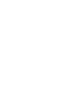 Lorem ipsum dolor sit amet, consectetur adipiscing elit. Morbi semper ullamcorper ex at pharetra. Aliquam porta nulla ex, ac pellentesque turpis pretium eget. Orci varius natoque penatibus et magnis dis parturient montes, nascetur ridiculus mus. Suspendisse quis tincidunt ex. Cras nunc diam, vestibulum in molestie eu, dignissim sit amet tellus. Cras in dolor vel felis finibus ultricies sit amet sed mauris. Praesent consectetur orci enim, non consectetur nunc mattis at.

Quisque nisl nisi, sagittis a lectus sed, viverra pellentesque nisi. Aenean sit amet elit quis urna iaculis aliquet. Pellentesque interdum sapien eu condimentum aliquam. Praesent cursus feugiat nisi ut tincidunt. Nulla ut turpis feugiat, vehicula orci at, consequat odio. Curabitur laoreet, tortor vitae placerat congue, sapien orci rutrum leo, ullamcorper congue neque felis a turpis. Ut viverra tincidunt urna vel cursus. Curabitur tincidunt ipsum vel ipsum scelerisque, eget vestibulum ex cursus. Duis vel dignissim metus. Donec faucibus diam sit amet nulla egestas, vel ullamcorper augue fermentum. Aenean justo purus, faucibus eu eros quis, lacinia tristique lorem. Vivamus quis arcu faucibus, egestas lorem nec, hendrerit erat.

Fusce interdum nulla sed metus molestie dapibus. Etiam pellentesque vitae lorem posuere gravida. Nulla quam magna, tincidunt ac eros vitae, euismod elementum sapien. Integer sapien lorem, finibus non purus vitae, tempus eleifend ipsum. Praesent quis ultricies ante. Phasellus vestibulum turpis massa, et tincidunt nisi congue ac. Suspendisse sodales vulputate purus, sed feugiat ex fermentum eu. Nunc vulputate facilisis massa in accumsan. Nam eu ipsum imperdiet, viverra lacus ac, lacinia lorem. Nullam tristique nunc quis urna luctus blandit.
Garrett Henderson